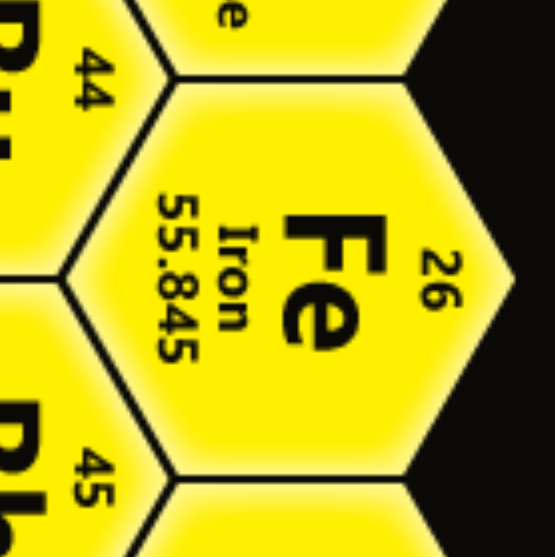 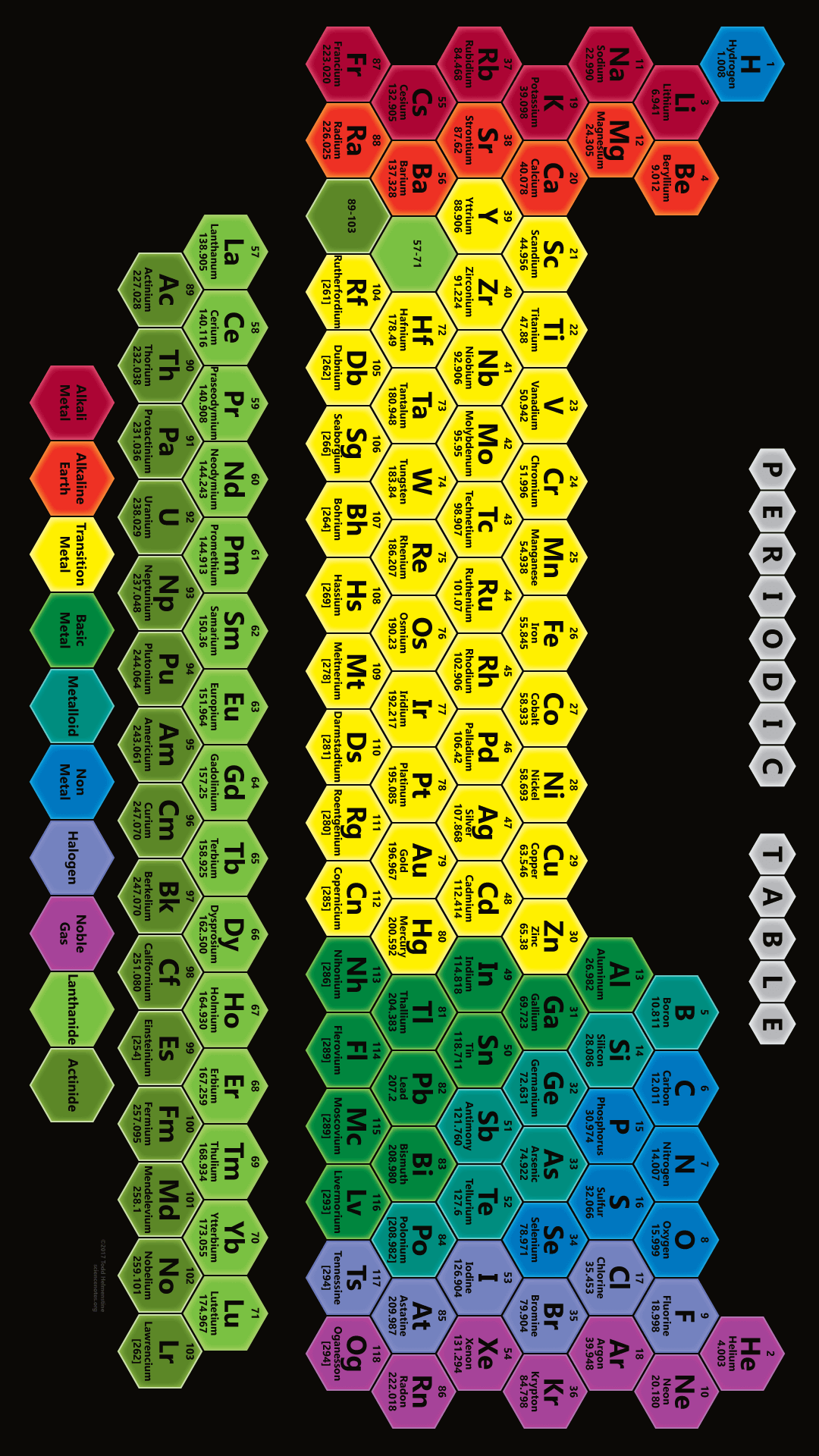 Transition metals
Ductile, malleable
Conduct electricity and heat
Valence electron present in more than one shell
Iron, cobalt, nickel  magnetic field
Physical properties
Chemical properties
NATURAL OCCURRENCE
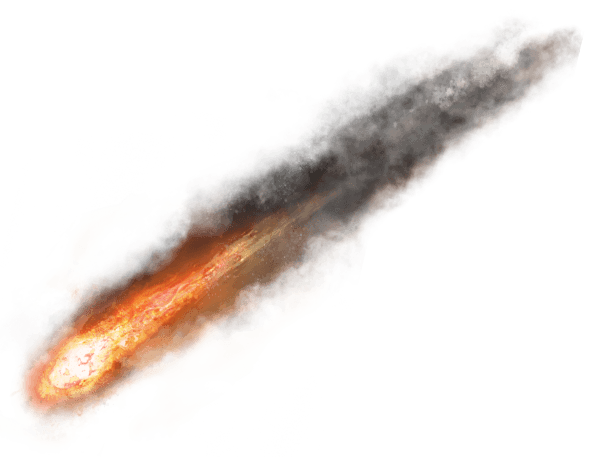 Rarely uncombine
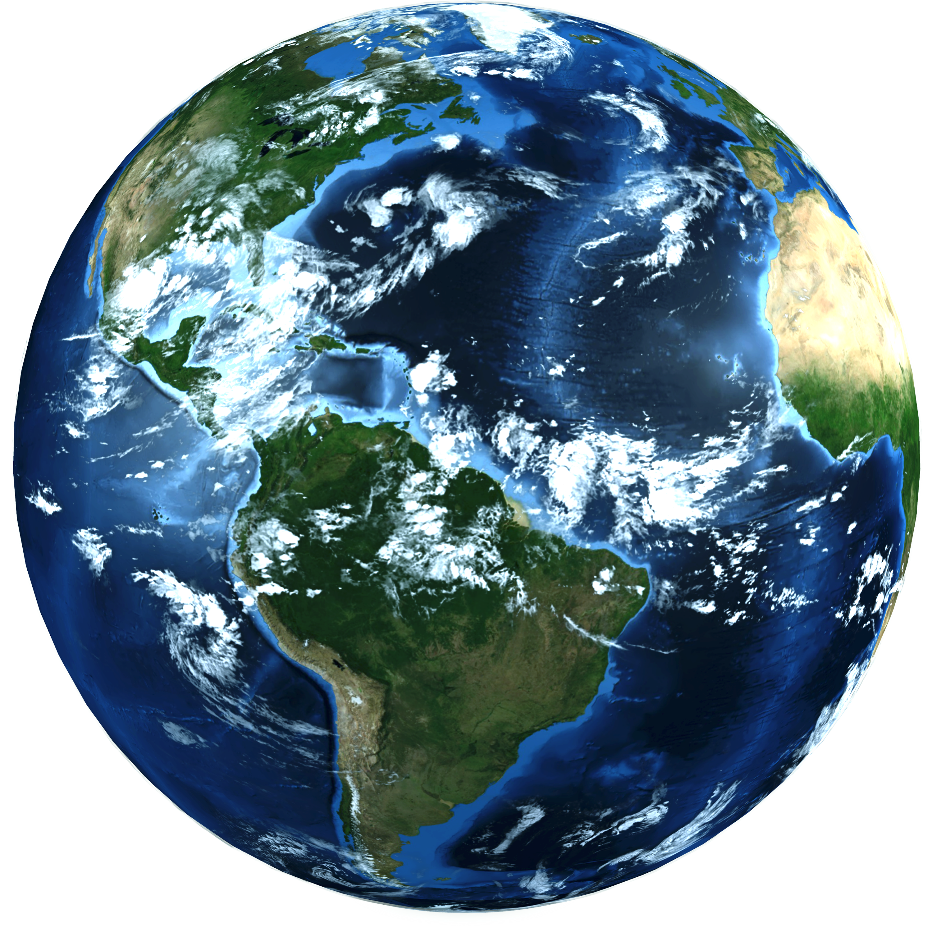 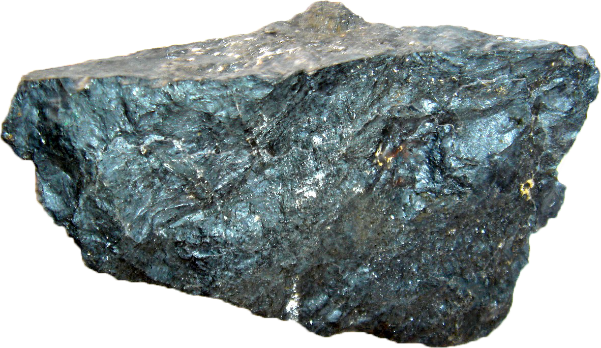 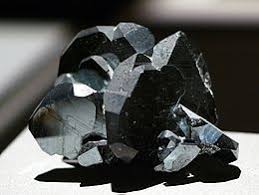 Ores
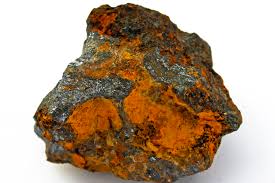 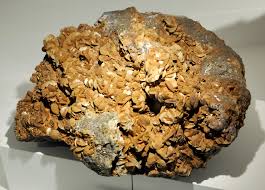 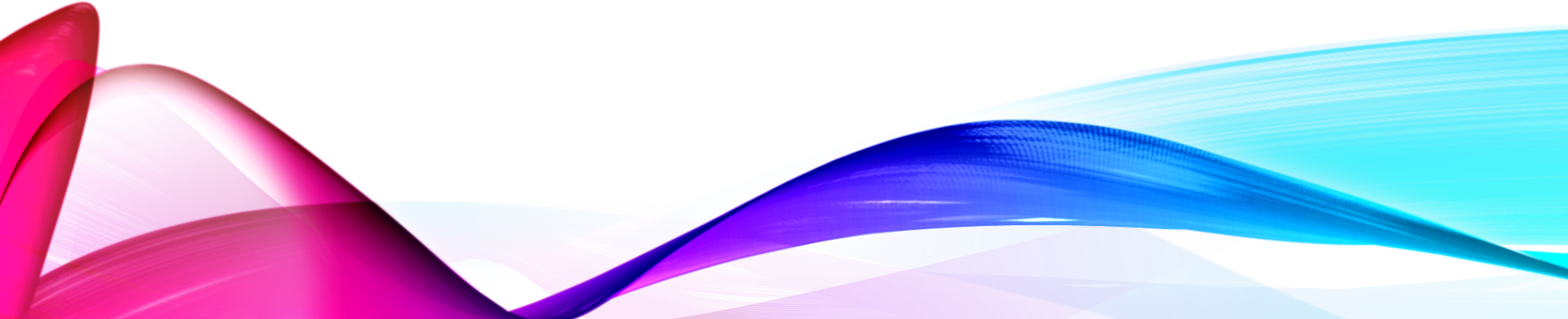 Hematite
Limonite
Siderite
Taconite
Magnetite
Pyrite
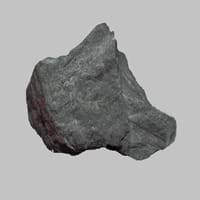 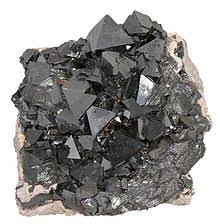 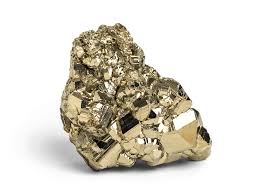 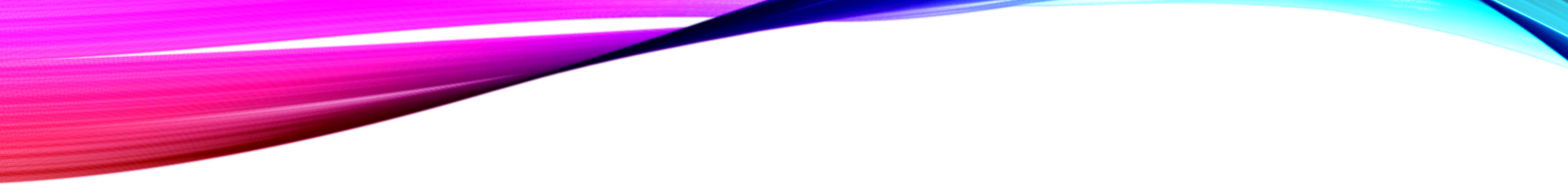 uses
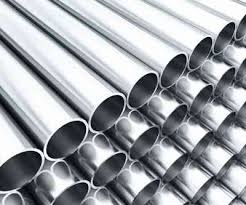 Manufacture
Steel
Carbon (Ordinary)
Alloy
Stainless
Casting 
Magnets
Biological role
Haemoglobin
Lack = anaemia
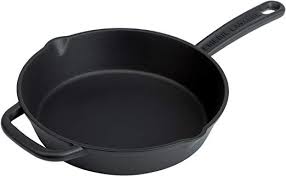 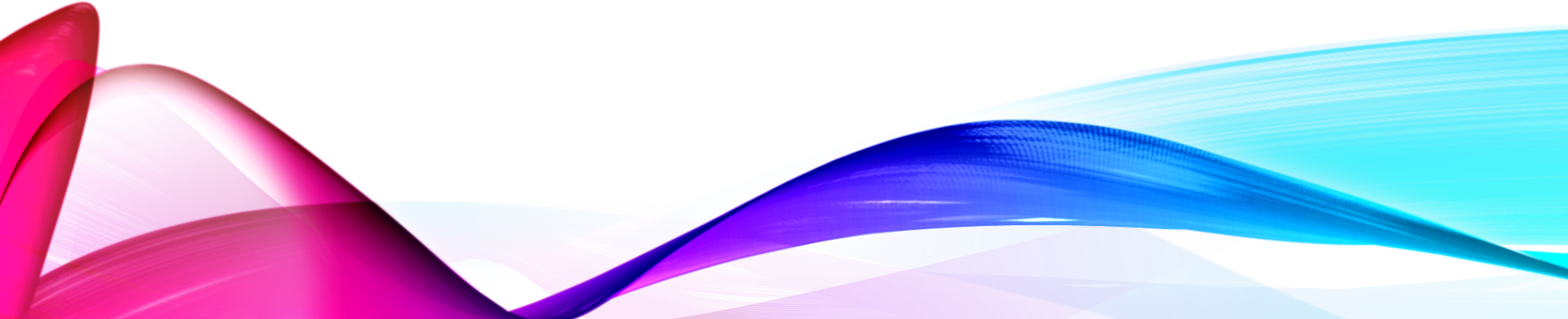 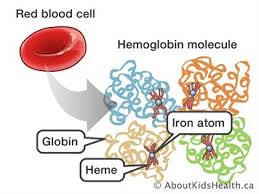 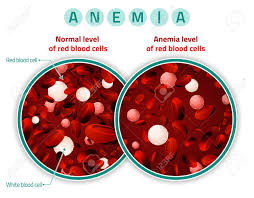 resources
https://www.livescience.com/29263-iron.html
https://www.britannica.com/science/iron-chemical-element/Compounds
https://www.rsc.org/periodic-table/element/26/iron
https://www.youtube.com/watch?v=HLLIn6thIsU
http://www.chemicalelements.com/groups/transition.html
https://www.infoplease.com/encyclopedia/science/chemistry/elements/iron/natural-occurrence